GRAPHREACH: Position-Aware Graph Neural Network using Reachability Estimations
IJCAI 2021
Sunil Nishada, Shubhangi Agarwal a, Arnab Bhattacharya a, Sayan Ranub

aIndian Institute of Technology Kanpur, India
bIndian Institute of Technology Delhi, India
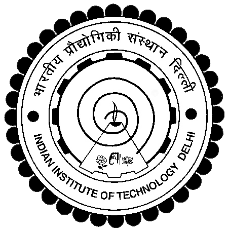 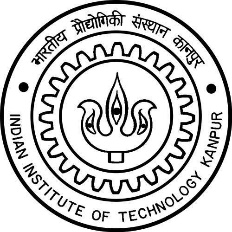 Objectives
Position-aware inductive Graph Neural Network (GNN) model that outputs node embeddings that are:
 Holistic: Maximum absorption of graph knowledge
 Meaningful: Real-world semantics are attended to
 Robust: Small edits to graph do not affect embeddings a lot

Node embeddings can be used for downstream tasks like link prediction, pairwise node classification and node classification
Motivation
Traditional node embedding methods rely on neighborhood information
GNNs are inductive





Most GNNs fail to distinguish nodes with similar neighborhoods
Example: v1 and v8
May prevent accurate performance in predictive tasks that rely on position information
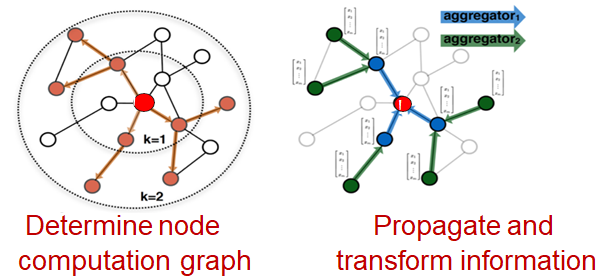 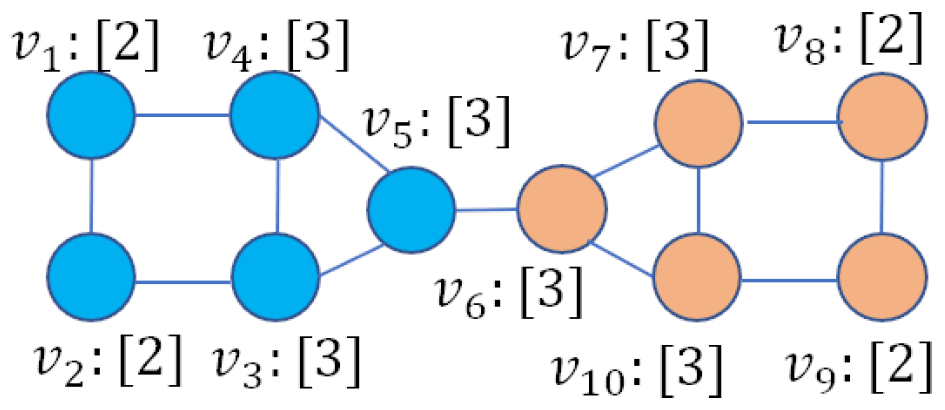 2 Layer GCN incapable to predict v1 and v8 belongs to different class labels
Motivation
DeepWalk and Node2Vec are transductive

P-GNN
Randomly select anchor-sets
Capture position of a node using shortest paths
Example: v1, v2 and v6 have same embedding
Problem:
Remaining paths are ignored
Vulnerable to adversarial attacks
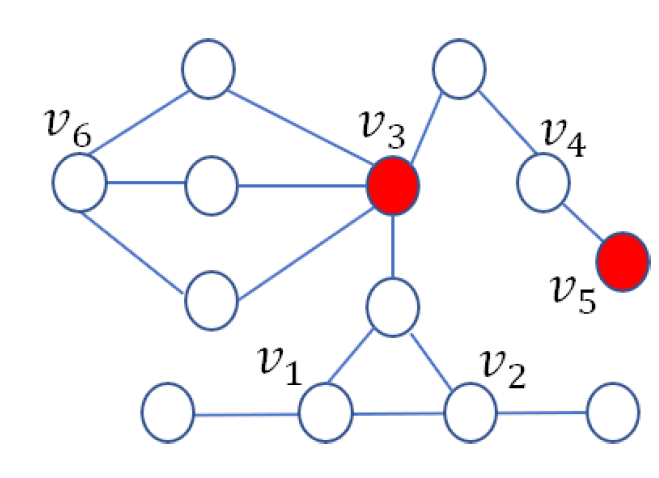 Anchors : v3, v5
GRAPHREACH
Reachability Estimation through Random Walks 
Capture positions of nodes through random walks w.r.t. all paths

Anchor Selection
Select diverse and reachable nodes as anchors which acts as coordinate axes

Message Computation
Combine node attributes and position information

Message Aggregation
Aggregate messages across anchors
Reachability Estimation through Random Walks
Compute node’s visit count values




Generate nw random walks for each node in the graph
Fixed length random walk of length lw
Similarity measure:
v2
-> v6
Eg.- v1
-> v4
-> v5
-> v2
-> v4
-> v1
v1
v5
Here, lw = 7, nw = 1
v4
v6
v1       v2       v3        v4         v5        v6       v7
             v1  2/7  1/7    0     2/7   1/7   1/7   0
v3
v7
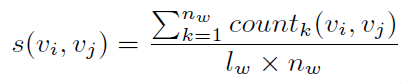 Anchor Selection
Anchors act as reference points while encoding node positions
Should be diverse and reachable from large portion of nodes
Represent reachability information in form of bipartite graph
Find k anchors that maximizes the reachability
1
1
2
2
1
4
=
Find k anchors
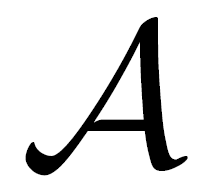 3
3
Repeat whole exercise multiple times
Anchors = Nodes selected highest no of times
4
4
5
5
6
6
7
7
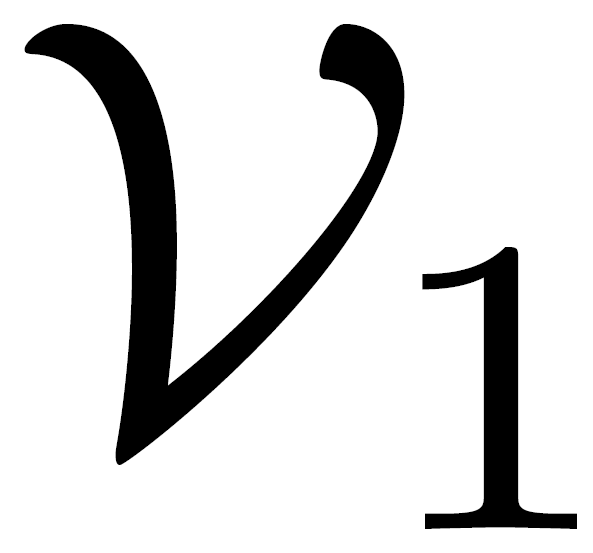 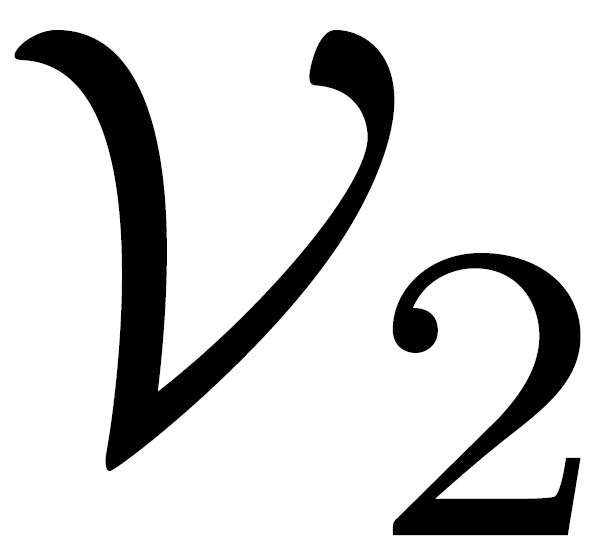 Randomly Sample X% of walks to build bipartite graph
Message Computation
^
F
Mlv1[3]
Mlv1[1]
Mlv1[k]
Mlv1[2]
^
.
.
.
.
.
.
^
Mlv1
s(v,a1) • hlv1
s(v,a2) • hlv1
s(v,a3) • hlv1
s(v,ak) • hlv1
s(a1,v) • hla1
s(a2,v) • hla2
s(a3,v) • hla3
s(ak,v) • hlak
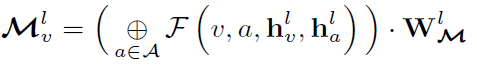 ………
^
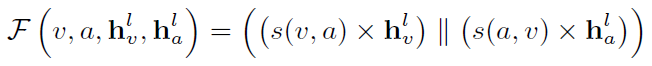 Message Aggregation
Mean Pool




Output Layer: Position-Aware Embedding
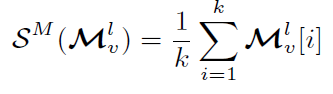 S
wz
Hidden representation of node
Mlv1
MLv1
zv1
h1v1
Final layer message
Embedding
GRAPHREACH Architecture
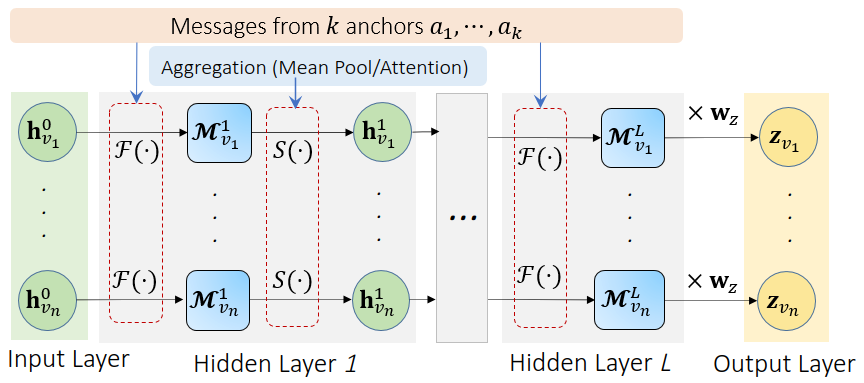 Experimental Setup
Prediction Tasks:
Pairwise Node Classification
Link Prediction
Node Classification
Datasets:
Train/Validation/Test Split
80/10/10
Metric
ROC AUC
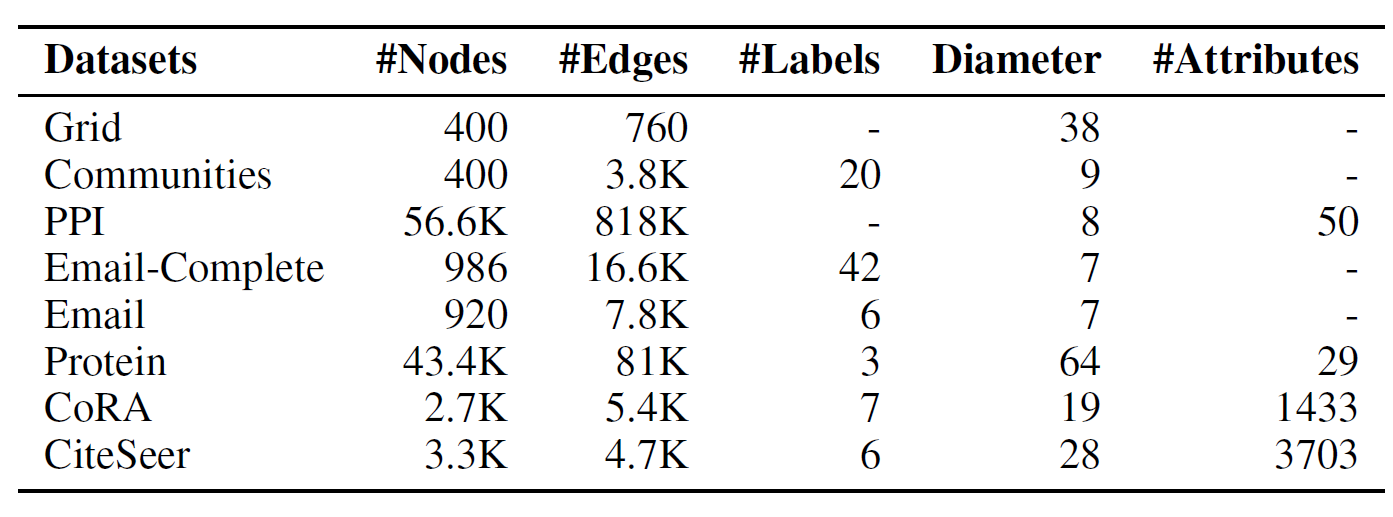 Results: Pairwise Node Classification
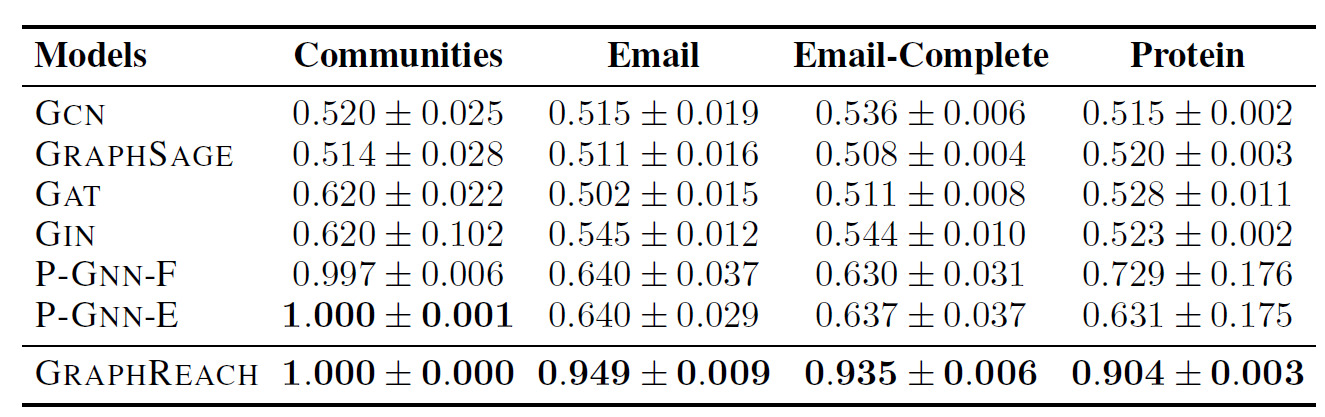 Holistic approach of encoding position with respect to all paths is necessary
Relative improvement of up to 40% in accuracy
Results: Link Prediction
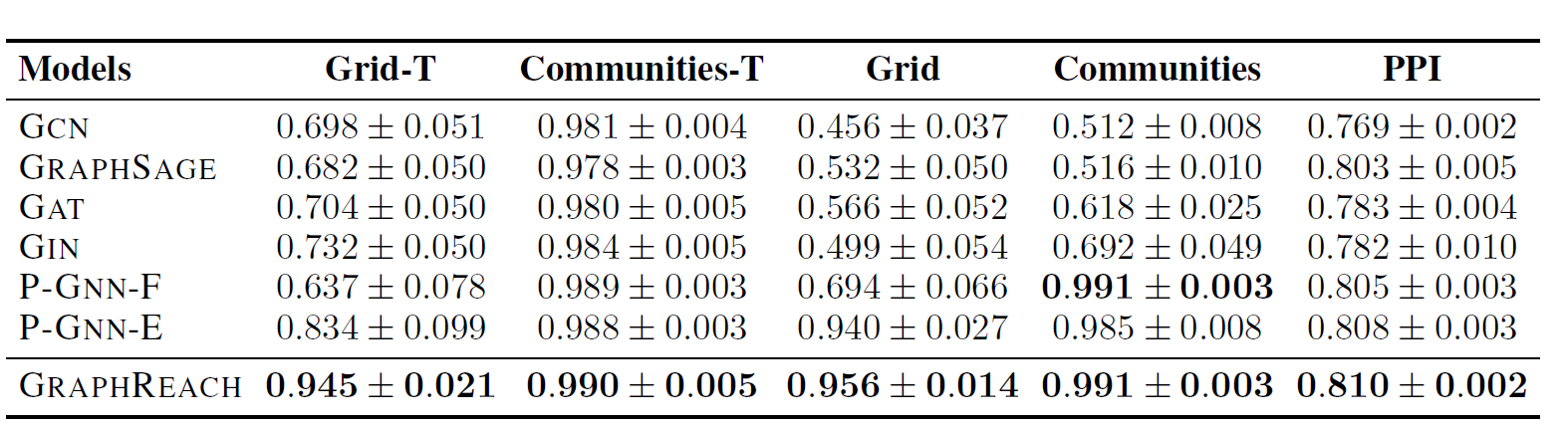 Position-unaware architectures are noticeably better in transductive settings
Ablation: Mean-pooling is simpler but almost as good as attention aggregators
Results: Node Classification
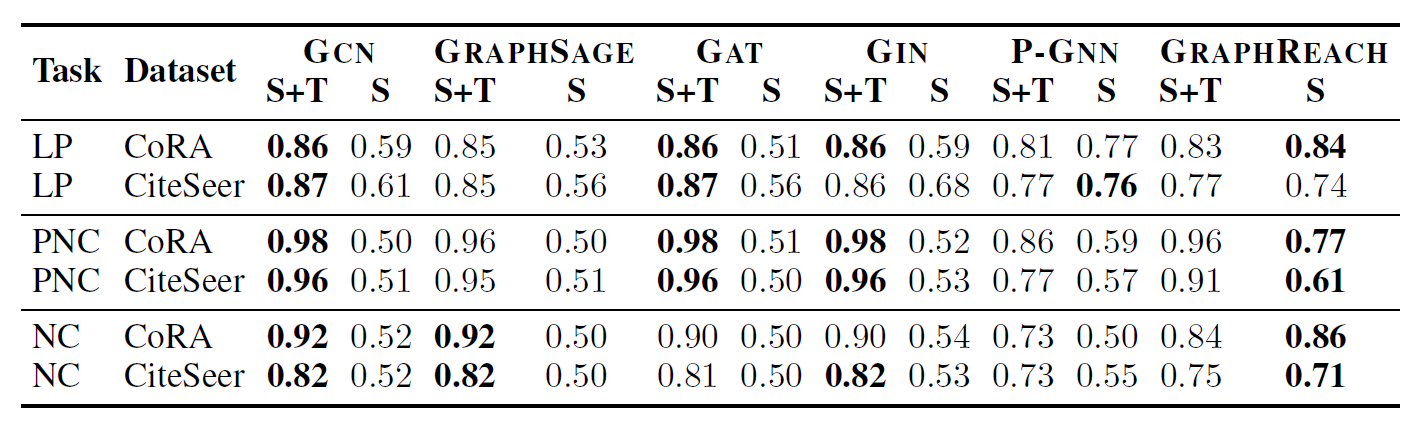 GRAPHREACH utilizes structural information the best in absence of node features
Neighborhood-aggregation based GNNs may be better in exploiting the feature distribution in the neighborhood
Adversarial Attacks
GRAPHREACH is more robust against graph modifications 
Modify small subset (colluding group) of unseen test graph
Causing a significant perturbation in position with respect to all paths is difficult
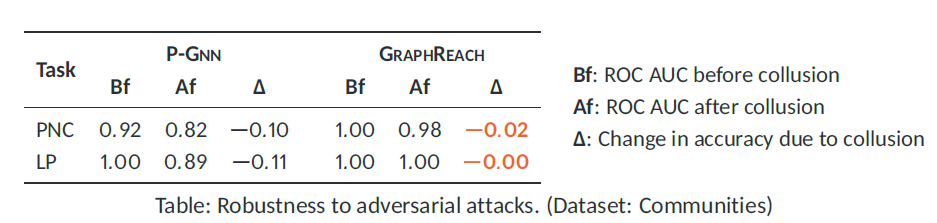 Visualization
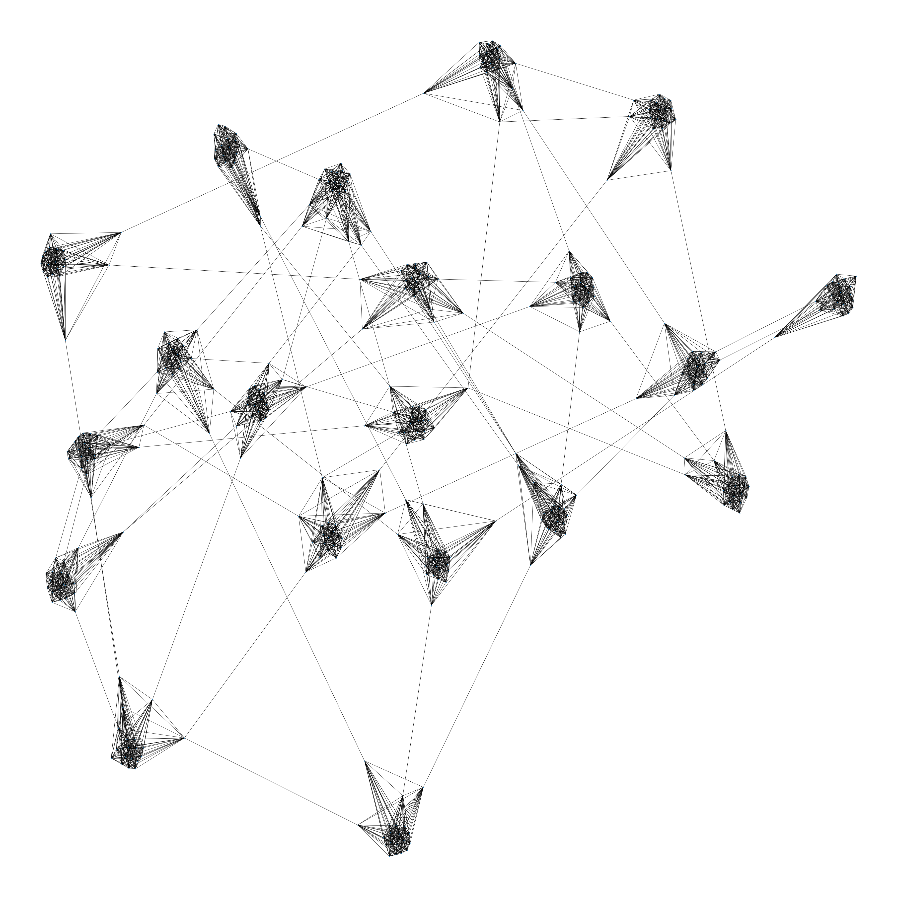 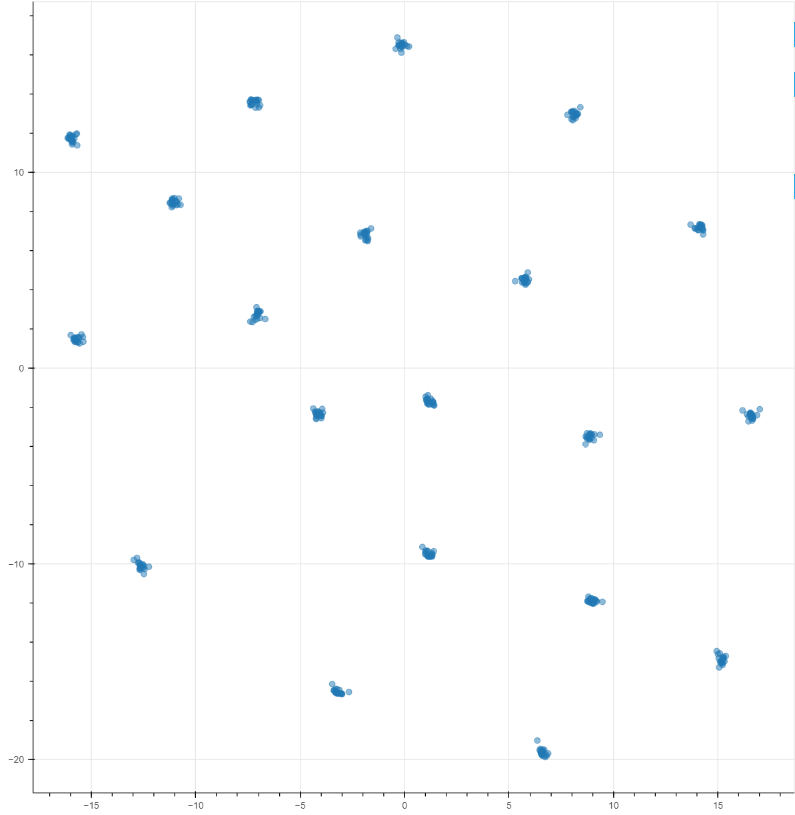 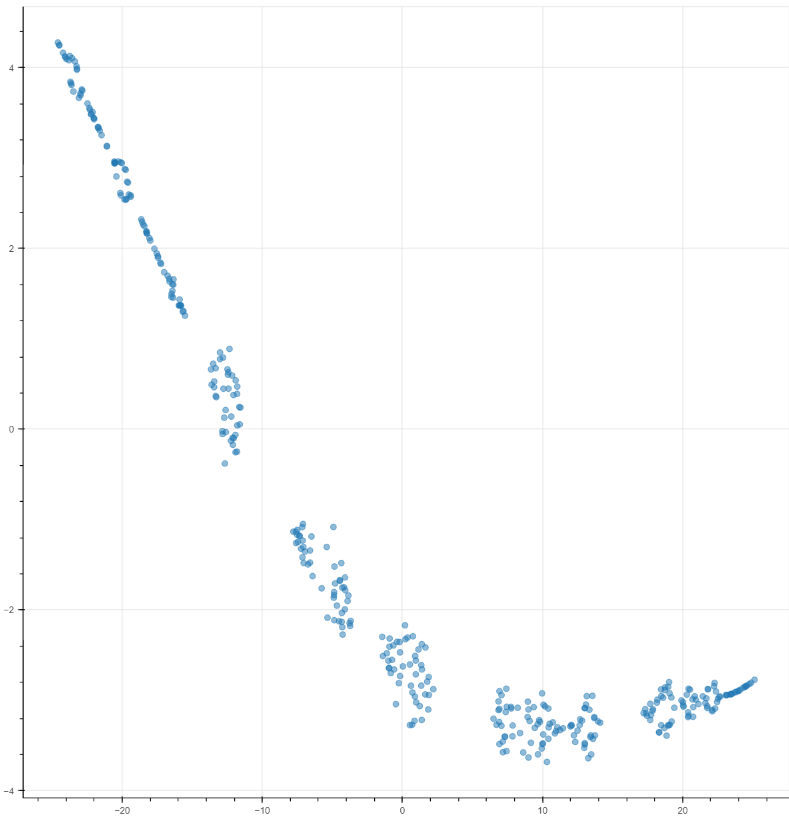 Input : Communities Graph
GCN
GRAPHREACH
Conclusions
GRAPHREACH achieves relative improvement of up to 40% in accuracy
Reachability estimations to anchors computed through fixed length random walks​
Anchors are strategically selected so that node coverage is maximized​
Robust to adversarial attacks
Inductive model to cater to unseen graphs

Code  : https://github.com/idea-iitd/GraphReach
Paper : https://arxiv.org/pdf/2008.09657.pdf